ΟΙΚΟΝΟΜΙΚΗ των ΜΕΤΑΦΟΡΩΝΔιάλεξη No 9
Διδάσκων: 
ΙΩΑΝΝΗΣ ΛΑΓΟΥΔΗΣ
ilagoudis@aegean.gr
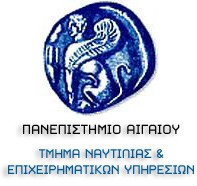 Τιμολόγηση μεταφορικών υπηρεσιών
Δεν υπάρχει σωστή τιμή, αλλά άριστες στρατηγικές τιμολόγησης που επιτρέπουν την επίτευξη συγκεκριμένων στόχων (μεγιστοποίηση εσόδων, κοινωνική ευημερία, ασφάλεια, χαμηλότερα μερίδια αγοράς)
Μεγιστοποίηση κέρδους
Στόχος η μεγιστοποίηση της διαφοράς μεταξύ συνολικού κόστους (Cτ) και συνολικών εσόδων (R)
Συνολικό κέρδος (Π)=R-Cτ	Π=pQ-Ct
Συνολικά έσοδα (R)=pQ
Μεγιστοποίηση του κέρδους
Κανόνας μεγιστοποίησης κερδών: MC=AR=p=MC=AC
P
P
AR=MR
AC
MC
MC
AC
ε’
ε
p
p
β
α
Κανόνας μεγιστοποίησης κερδών: 
MC=MR=p
q
q
Q
Q
Βραχυχρόνια
Μακροχρόνια
Ισορροπία της επιχείρησης στο μονοπώλιο
P
AR=MR
AC
Η ποσότητα παραγωγής που μεγιστοποιεί τα κέρδη του μονοπωλίου καθορίζεται από την τομή MR και MC.
Κατά μονάδα κέρδος=βγ
Συνολικό κέρδος μονοπωλίου=αβγP1
p1
γ
MC
α
β
AR
ε
MR
q1
Q
Μεταφορά του πλεονάσματος καταναλωτή στον παραγωγό
Κάποιοι καταναλωτές είναι πρόθυμοι να πληρώσουν μεγαλύτερη τιμή από P1 (PD1P1)
Ο παραγωγός μπορεί να αναγνωρίσει την ομάδα αυτή και μέρος του πλεονάσματος του αρχικού προϋπολογισμού να μεταφερθεί σε αυτόν (P1P2D2X)
p
D2
p2
D1
p1
X
MR
q2
q1
Q
Αριστικοποίηση κοινωνικού πλεονάσματοςΤιμολόγηση με βάση το οριακό κόστος
Η κοινωνική ευημερία μεγιστοποιείται όταν η τιμή εξισώνεται με το οριακό κόστος
a
b
PM
d
MC
e
PMC
D=AR
MR
QM
QMC
Ιδιωτικό vs Κοινωνικό οριακό κόστος
Κόστος χρήσης
MSC
P1
MPC=ASC
a
P2
e
C1
b
C2
d
D
MR
Q2
Όγκος κυκλοφορίας
Q1
Απώλειες από την τιμολόγηση με βάση το κοινωνικό οριακό κόστος
Τιμή
a
PAC
PMC
b
AC
MR
D
MC
Q2
Μεταφορικό έργο
Q1
Απώλειες από την τιμολόγηση με βάση το κοινωνικό οριακό κόστος
a
Τιμή
P1
MC
P2
Z
MR
MC
OK
Μεταφορικό έργο
Q2
Q1